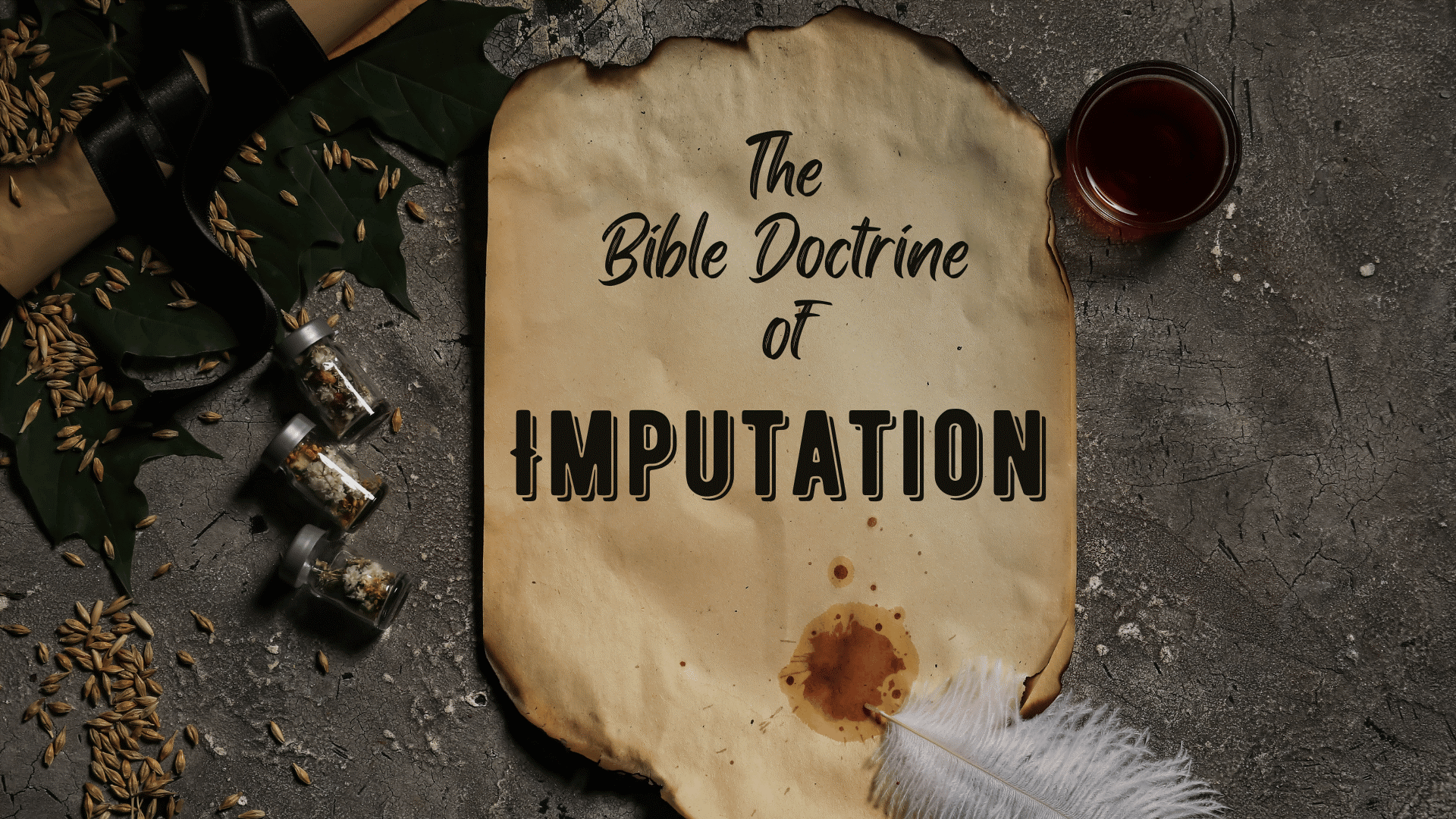 [Speaker Notes: Our purpose today is to discuss what the Bible teaches about Imputation
The reason for this is because John Calvin and others have taken the word, and distorted it, teaching error.
The Bible does teach on the subject of Imputation, as it does election, predestination, and the Sovereignty of God.
What is does not teach is what religious people generally believe and accept on the subject.
Consider a parallel.  Those of Jesus’ day who were convinced the Messiah would be a physical ruler over physical Israel.
The Old Testament scriptures definitely did not teach this, and yet even the apostles were misled and believed some of the error that was prevalent in the day.
In the same way, there are many today who believe in the concepts of Calvinism, not because they are right, but because of their ignorance and they are tossed to and fro by every wind of doctrine.
This is certainly true among religious people in general (individual predestination, the inherited total depravity of men, once saved always saved.
It is also true that members of the Lord’s church have misunderstandings concerning the Bible doctrine of Imputation.
In fact, in the 1970’s certain preachers led many astray by advocating such views (leading to the writing of the book Neo-Calvinism, edited by Tom Roberts). And many teaching article in various monthly magazines.
Unfortunately such ignorance among some persists, making lessons such as this Important to repeat.
So, please consider the following:]
The False Doctrine Defined:
The doctrine of imputation teaches that while Adam’s sin is imputed to us because he is our natural federal head, God imputes or accredits the righteousness and suffering of Jesus to those who are in him and, conversely, imputes the sins of those redeemed to Christ.
J.V. Fesko, thegospelcoalition.org
[Speaker Notes: Let’s first get a Calvinist’s definition of the doctrine of Imputation:
J.V. Fesko gave a good, concise definition of the term to beginning an essay on the subject for the Gospel Coalition website.
Fesko is a Calvinist, writing numerous books on the topic of Calvinsm.  He has a PhD from the University of Aberdeen, Scotland, and is a professor presently at the Westminster Seminary Califoria.  He is an ordained Presbyterian minister.
DEFINITION
“The doctrine of imputation teaches that while Adam’s sin is imputed to us because he is our natural federal head, God imputes or accredits the righteousness and suffering of Jesus to those who are in him and, conversely, imputes the sins of those redeemed to Christ.” (https://www.thegospelcoalition.org/essay/the-doctrine-of-imputation)
So, this doctrine is where the common idea is found that we inherit the sin of Adam
In the same way we inherit Adam’s sin, we are accredited the righteousness of Jesus, and Jesus is given our sins.
Martin Luther called this the “glorious exchange” (our sin for Jesus’ righteousness)
Put simply as so many have done.  When God looks at us, though guilty of sin, All He sees (puts to our account) is Christ’s righteousness.  The righteousness of Christ is imputed or accredited to us.
So, “Once Saved, Always Saved”
To give an example of Christians who got it wrong, consider the words of Arnold Hardin in April of 1977 (The Persuader)
“…but faith in Him [Christ] brings to the sinner's account the merits of his perfect obedience and death " (Arnold Hardin, "Imputation of Righteousness # 4," The Persuader, Vol. XI, No. 11, April 3, 1977).
Note:  The quote is not saying that the perfect life and sacrificial death of Jesus is the basis of our Lord’s effective sacrifice
Rather: His perfect life and sacrificial death are brought to the sinner’s account, or imputed to the sinner 
The Problem is, nowhere in scripture is the sin or righteousness of an individual reckoned to another. So, let us define exactly what imputation is, and how it actually occurs.]
The Doctrine of IMPUTATION
Simple Definition: (OT – count, reckon; among others – dependent upon usage.) (NT – to reckon or account).
Righteousness was imputed to Abraham because of his faith! (Genesis 15:6)
Why sin is imputed to men. (Ezekiel 18)
How righteousness is imputed to us today (1 John 3:7)
[Speaker Notes: The Doctrine of Imputation
First, think of imputation as the idea of an accounting or reckoning
That is the definition of the word – keep it simple, and it is rather easy to understand
Definitions:  (Old Testament – count, reckon; (among many other definitions, very much dependent upon the context, Brown-Driver-Briggs Lexicon). (New Testament – to reckon or account, Thayer).
So, God counts or imputes to us some thing…. What is it?
[CLICK] Righteousness was imputed (reckoned to Abraham’s account) because of His Faith
(Galatians 15:6) [God told Abraham that Ishmael would not be his heir, and that through his heir he would father many descendants], “And he believed in the Lord, and He accounted it to him for righteousness.”
This is the word (ḥāšaḇ , khaw-shab’) that comes from the Hebrew, and is translated imputed on 4 different occasions in the KJV.
What was imputed as righteousness?  ABRAHAM’S BELIEF OR FAITH
Look at how it is discussed in the New Testament
(Hebrews 11:8-10), “By faith Abraham, when he was called to go out into a place which he should after receive for an inheritance, obeyed; and he went out, not knowing whither he went. 9 By faith he sojourned in the land of promise, as in a strange country, dwelling in tabernacles with Isaac and Jacob, the heirs with him of the same promise: 10 For he looked for a city which hath foundations, whose builder and maker is God.”
Here we see Abraham’s faith declared.  It was His.  His faith is what made God reckon Him as righteous
(James 2:21-23, KJV), “Was not Abraham our father justified by works, when he had offered Isaac his son upon the altar? 22 Seest thou how faith wrought with his works, and by works was faith made perfect? 23 And the scripture was fulfilled which saith, Abraham believed God, and it was imputed unto him for righteousness: and he was called the Friend of God.”
Here his faith is demonstrated by obedience
His faith and obedience made him ACTUALLY a righteous man.  God reckoned him as righteous because of His OWN obedient faith.
[CLICK] Let’s give the opposite, why is sin imputed to men?
The Calvinist says it is because of Adam’s sin (It is transferred, reckoned, counted to us).
That is not what the Bible teaches.  In fact, Jehovah God declares that such an idea is unfair!
(Ezekiel 1:1-5, 9), (1-5), “The word of the Lord came to me again, saying, 2 “What do you mean when you use this proverb concerning the land of Israel, saying:‘The fathers have eaten sour grapes, and the children's teeth are set on edge’? 3 “As I live,” says the Lord God, “you shall no longer use this proverb in Israel. 4 “Behold, all souls are Mine;The soul of the father as well as the soul of the son is Mine; The soul who sins shall die. 5 But if a man is just and does what is lawful and right;… (9), “If he has walked in My statutesAnd kept My judgments faithfully—He is just; He shall surely live!” Says the Lord God.”
Why does God reckon or count a man as worthy of death?  Because he sinned!
Just like Abraham, why does God reckon or count (impute) a man as just and worthy of life? Because he does what is lawful and right!
How is Righteousness imputed to us today? (Under the New Covenant?)
(1 John 3:7-8), “Little children, let no one deceive you. He who practices righteousness is righteous, just as He is righteous. 8 He who sins is of the devil, for the devil has sinned from the beginning…”


marshall Patton

Conclusion

The Bible no where teaches that the righteousness of Christ is imputed to the individual. No where! Rather, the Scriptures teach that righteousness is a gift from God, not upon the basis of meritorious works, for then salvation would be of debt and not of grace (Rom. 4:4), but upon the basis of obedience to conditions whereby faith is perfected (Rom. 4:3; Jas. 2:21-24). God imputes sin to a man when he sins and because he sins. God imputes righteousness to a man when he submits to the righteousness of God because he is then righteous in God's sight. "Little children, let no man deceive you: he that doeth righteousness is righteous, even as he is righteous" (1 Jn. 3:7).

Truth Magazine XXIV: 47, pp. 753, 763
November 27, 1980]
HOW IMPUTATION WORKS
“…the Scriptures teach that righteousness is a gift from God, not upon the basis of meritorious works, for then salvation would be of debt and not of grace (Rom. 4:4), but upon the basis of obedience to conditions whereby faith is perfected (Rom. 4:3; Jas. 2:21-24). God imputes sin to a man when he sins and because he sins. God imputes righteousness to a man when he submits to the righteousness of God because he is then righteous in God's sight. "Little children, let no man deceive you: he that doeth righteousness is righteous, even as he is righteous" (1 Jn. 3:7). (emph. mine)
Marshal Patton, Truth Magazine, November, 1980
[Speaker Notes: “…the Scriptures teach that righteousness is a gift from God, not upon the basis of meritorious works, for then salvation would be of debt and not of grace (Rom. 4:4), but upon the basis of obedience to conditions whereby faith is perfected (Rom. 4:3; Jas. 2:21-24). God imputes sin to a man when he sins and because he sins. God imputes righteousness to a man when he submits to the righteousness of God because he is then righteous in God's sight. "Little children, let no man deceive you: he that doeth righteousness is righteous, even as he is righteous" (1 Jn. 3:7).

Truth Magazine XXIV: 47, pp. 753, 763
November 27, 1980]
Criticisms of Calvinist’s IMPUTATION
Lessens the value of Christ’s shed blood.
Lessens one’s duty to obey the Lord.
(Neo-Calvinism) Puts a premium upon ignorance. (Eph.4:1-16; 1 Jn. 2:1; Psa. 119:11)
Teaches that a Christian can continue to sin and appear righteous to the Lord (1 Jn. 1:6)
It is applied inconsistently by Neo-Calvinists today. (Jas. 1:14-15; Acts 17:30-31; 1 Jn. 1:9)
[Speaker Notes: Criticisms of the Calvinist’s and Neo-Calvinist’s view of Imputation
Lessens the value of Christ’s shed blood.
The idea that man’s imputation from Christ is contingent upon His perfect life, and His sacrificial death.
God would not reckon us as righteous (impute to us righteousness) unless Christ lived perfectly.
Note:  Christ’s perfect life qualified Him to be an effective sacrifice
Our salvation comes because that effective sacrifice actually paid for our redemption!
The ONLY 100% reason we are found righteous before God is that Jesus’ blood was shed for us!
(Matthew 26:27-28), “Then He took the cup, and gave thanks, and gave it to them, saying, “Drink from it, all of you. 28 For this is My blood of the new covenant, which is shed for many for the remission of sins.”
Because of Jesus’ sacrifice, the guilt for our sins is not covered, it is removed!
(Ephesians 5:25-27), “Husbands, love your wives, just as Christ also loved the church and gave Himself for her, 26 that He might sanctify and cleanse her with the washing of water by the word, 27 that He might present her to Himself a glorious church, not having spot or wrinkle or any such thing, but that she should be holy and without blemish.”
[CLICK] Lessens one’s duty to obey the Lord.
The idea that what God reckons to a man is not his own actions, but only the complete righteousness of Christ, allows one to himself disobey, and remain acceptable to God.
This is the basis for accepting into fellowship those who are doctrinally impure. Though they persist in vain worship, or doctrinal error, God only sees the imputed righteousness of Christ.
If someone holds this position, they have no impetus or effectiveness in trying to convict others of their sin.
[CLICK] (Neo-Calvinism) Puts a premium upon ignorance.
The Neo-Calvinist in the 1970’s was fond of differentiating the types of sin.  The claim was made repeatedly that sins committed in ignorance were excused by the imputation of Christ’s righteousness.
This was not as consistent as the denominational Calvinist, but it had and still does have its influence.
Note:  If sins committed ignorantly are excused, then we have no basis or reason to edify! The express purpose of edification is to remove ignorance to avoid sinning!
In fact, God designed the church to remove ignorance.
(Ephesians 4:11-16), “And He Himself gave some to be apostles, some prophets, some evangelists, and some pastors and teachers, 12 for the equipping of the saints for the work of ministry, for the edifying of the body of Christ, 13 till we all come to the unity of the faith and of the knowledge of the Son of God, to a perfect man, to the measure of the stature of the fullness of Christ; 14 that we should no longer be children, tossed to and fro and carried about with every wind of doctrine, by the trickery of men, in the cunning craftiness of deceitful plotting, 15 but, speaking the truth in love, may grow up in all things into Him who is the head—Christ— 16 from whom the whole body, joined and knit together by what every joint supplies, according to the effective working by which every part does its share, causes growth of the body for the edifying of itself in love.”
(1 John 2:1a), [It was John’s reason to write his epistles], “My little children, these things I write to you, so that you may not sin...”
(Psalm 119:11), [It was the reason for the Psalmist’s dedication to God’s word], “Your word I have hidden in my heart, that I might not sin against You.”
[CLICK] Teaches that a Christian can continue to sin and appear righteous to the Lord
The incipient gnostics of the first century taught that a person could persist in sin and still be acceptable to God
(1 John 1:6), [John’s answer to this], “If we say that we have fellowship with Him, and walk in darkness, we lie and do not practice the truth.”
The biggest names in the Neo-Calvinist’s movement (Karl Ketcherside, Ed Fudge, Buff Scott, Arnold Hardin (and some today) teach that adherants to such sinful actions as instrumental music in worship, the sponsoring church arrangement, recreation as the work of the church, premillennialism, etc. can be saved without repentance, leaving those practices, or asking God’s forgiveness.
They believe that God will simply impute or reckon the perfect obedience of Christ to the account of these, and they will be saved, even in their sectarian practices. 
[CLICK] It is applied inconsistently by Neo-Calvinist’s today.
What sins are excused by God:  Sins of ignorance? Sins of weakness of the flesh?  Where is the passage which teaches such a thing?
The inconsistency of the Neo-Calvinsts who have plagued the Lord’s church is that they make a distinction between such sins, and “willful sins”. Where is such a distinction made in scripture? No such distinction exists.
Note first: All sin can be described as a weakness of the flesh
(James 1:14-15), “But each one is tempted when he is drawn away by his own desires and enticed. 15 Then, when desire has conceived, it gives birth to sin; and sin, when it is full-grown, brings forth death.”
All sin requires Repentance! (There is no indication otherwise – either before or after one becomes a child of God)
(Acts 17:30-31), [Those alien to the kingdom of God], “Truly, these times of ignorance God overlooked, but now commands all men everywhere to repent, 31 because He has appointed a day on which He will judge the world in righteousness by the Man whom He has ordained. He has given assurance of this to all by raising Him from the dead.”
(1 John 1:9), [Those who are God’s children], “If we confess our sins, He is faithful and just to forgive us our sins and to cleanse us from all unrighteousness.”]
Conclusion
Jesus’ perfect life qualified Him to be the perfect sacrifice for our sins. (Phi. 2:8-9)

Because Christ died for us, God counts the obedient believer as righteous because Christ’s blood was shed for His redemption.

He reckons (imputes) us as righteous!  Praise God!
[Speaker Notes: Conclusion:
Jesus’ perfect life qualified Him to be the perfect sacrifice for our sins. 
(Philippians 2:8-9), “And being found in appearance as a man, He humbled Himself and became obedient to the point of death, even the death of the cross. 9 Therefore God also has highly exalted Him and given Him the name which is above every name”
Because Christ died for us, God counts the obedient believer as righteous because Christ’s blood was shed for His redemption.

He reckons (imputes) us as righteous!  Praise God!]